Systems Of Execution: How Cairn Delivers Results Through e-accountability
Fin Smith – Housing Technology 2015
Introduction and Overview
Pictured: Cradlehall Football Club, Inverness, sponsored by Cairn
Introduction
Speaker
Organisation
Fin Smith
Cairn Housing Association
Head of Business Improvement
National (Scotland)
3500 units
350 staff
23 LA Areas
3 Main Offices
Content Overview
Accountable to our Customers
Accountable to each other
Summary
Questions and Close
Challenges and Context
Executing on our Plans
Executing for our Customers
Challenges and Context
Pictured: Cairn HomeWorks Team, Highlands
Challenges and Context
Strategies and Plans
Number and diversity
Geographical spread 
366 miles – 6h 49min
Business transformation
Performance Improvement
The need to execute
How to deliver on our ambitions and plans
Why e-accountability?
Accountable to….
Embedded Accountability….
Regulators
Funders & Lenders
Partners
Board
Management
“Beware the 3 disciplines of execution….”
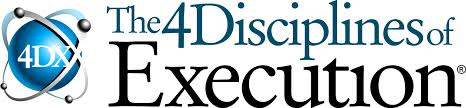 Need more? e-accountability because…
Accountability is cultural
“Culture eats strategy for breakfast”
Strategy dies as its leaves the boardroom
So….technology that drives process and process that is driven through technology can embed behaviours of accountability
Needs to become “How we do things around here”
Valuing Accountability
Bring strategy together
Bring people together
Focus on what’s important
Share the outputs and outcomes
Ensure that we know whether we are delivering on our strategy or not
Executing on our plans
Pictured: Community Fund Project – Herb Garden, Devlin Court, Stirling
Executing on our plans
Breaking strategy down to deliverables
Allocating responsibility
Monitoring performance
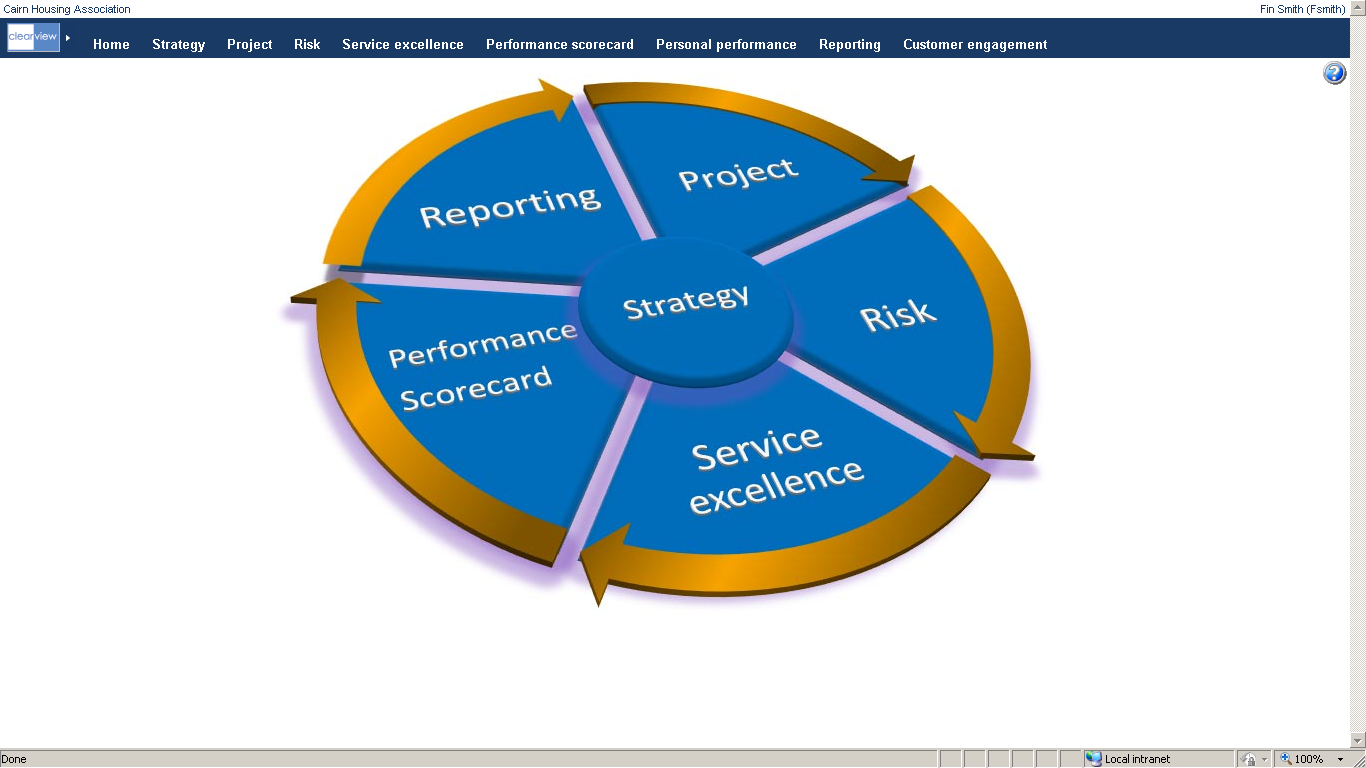 Breaking it down
The Strategic Cascade
Breaking it down
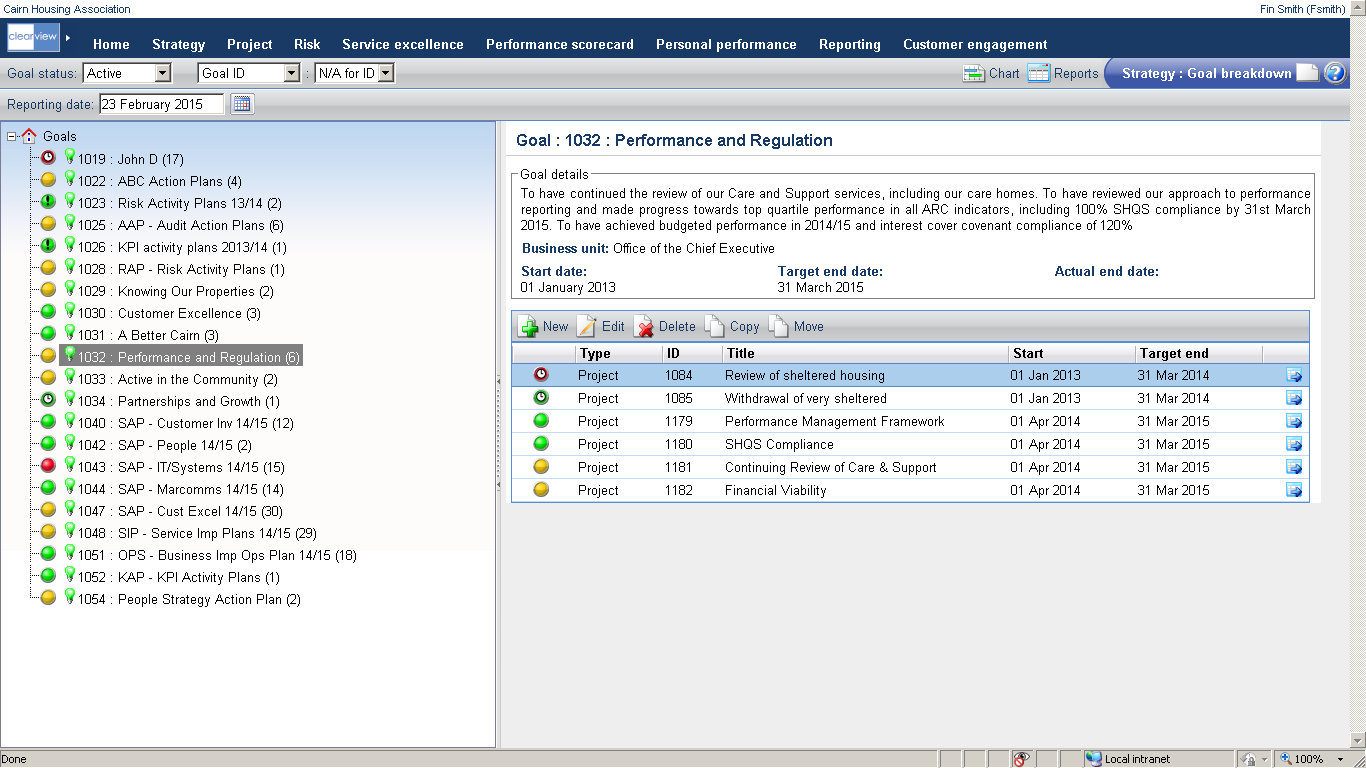 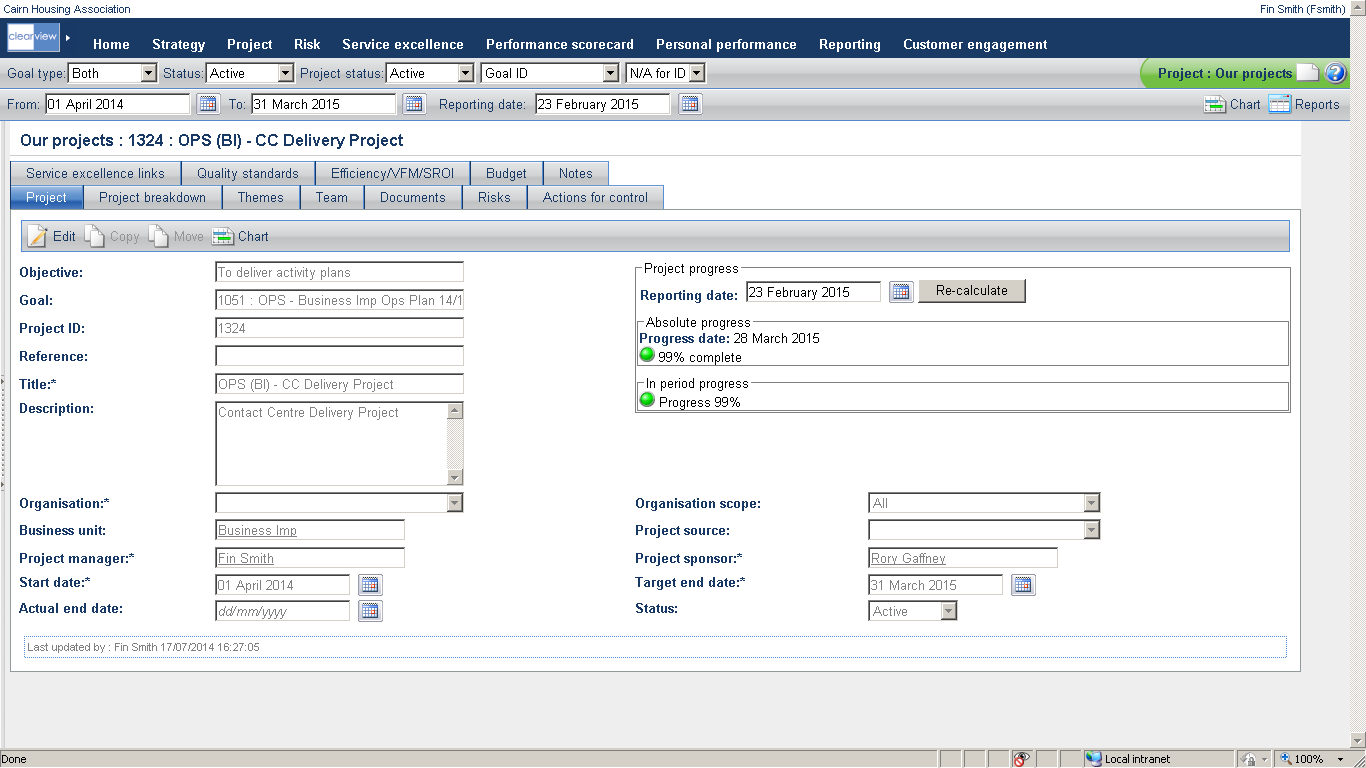 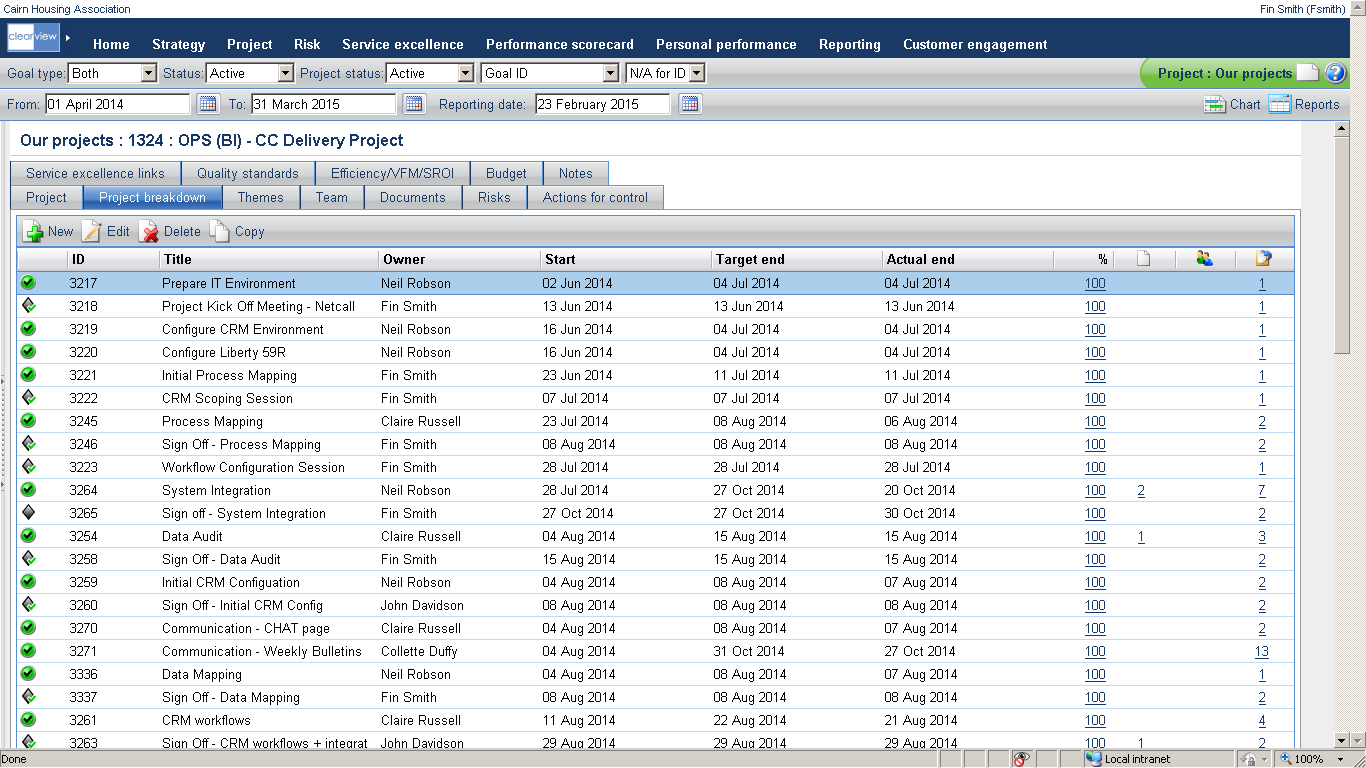 Allocating Responsibility
Personal Accountability
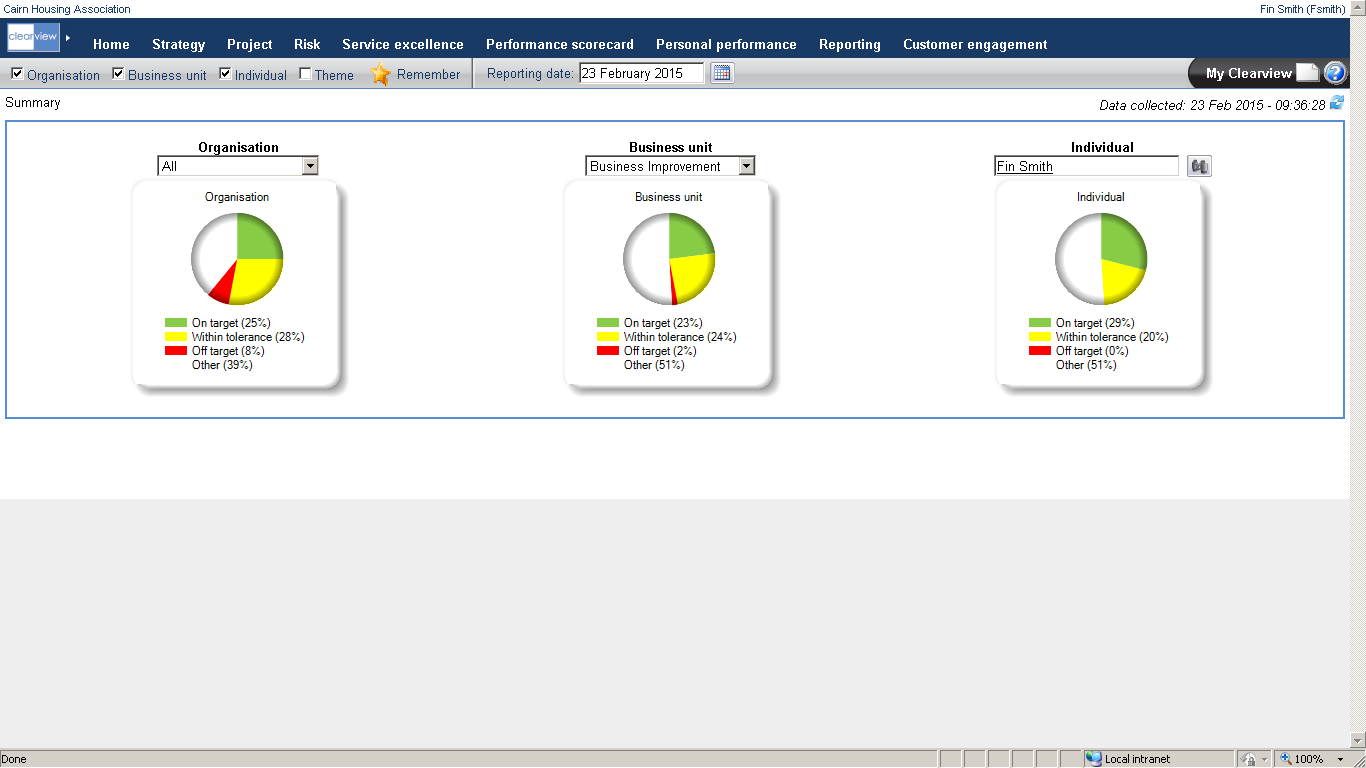 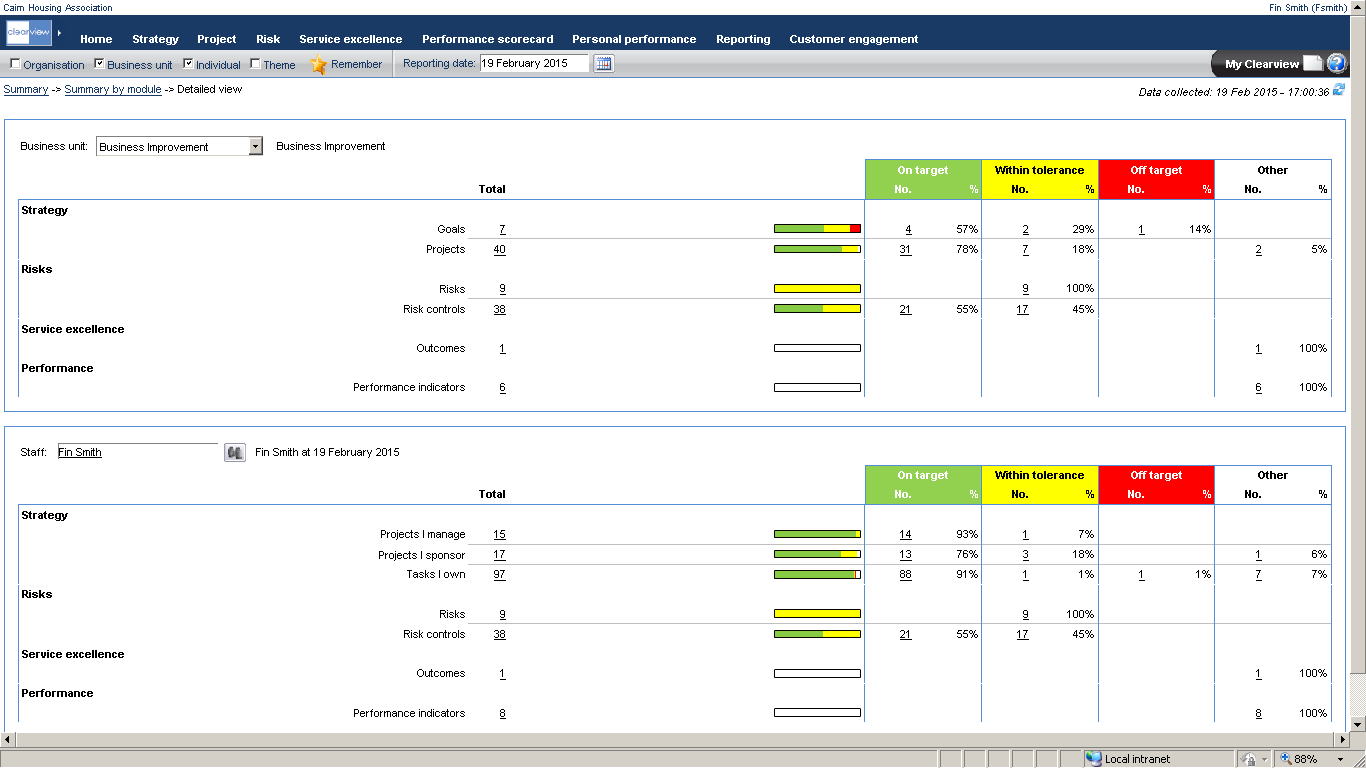 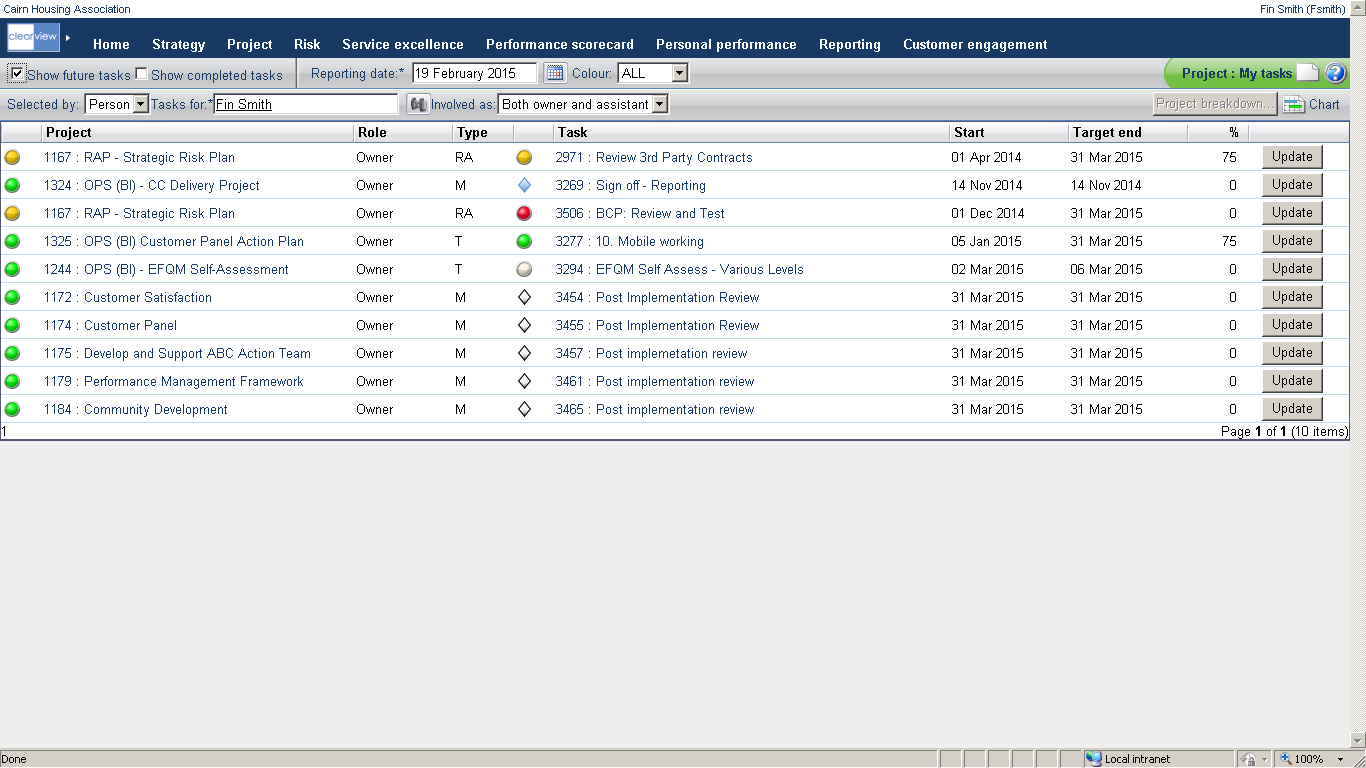 Monitoring Performance
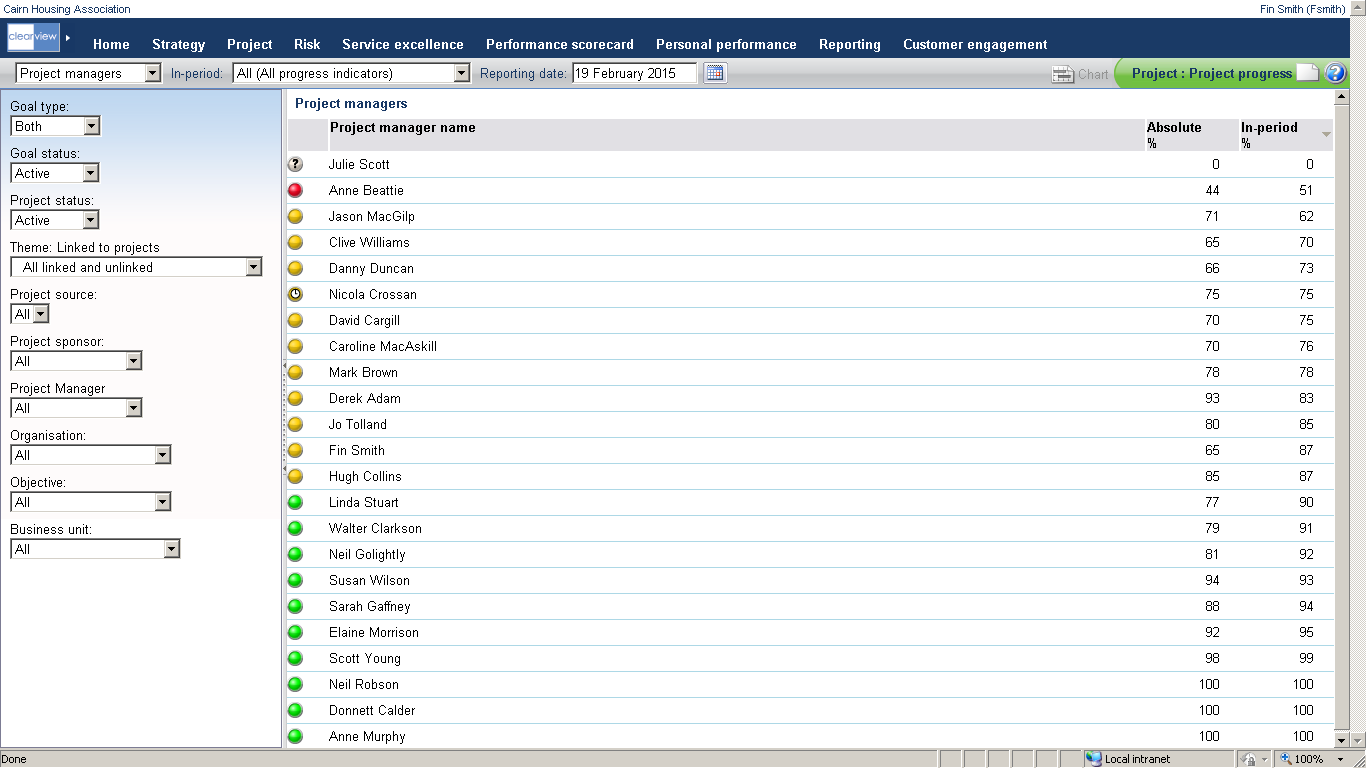 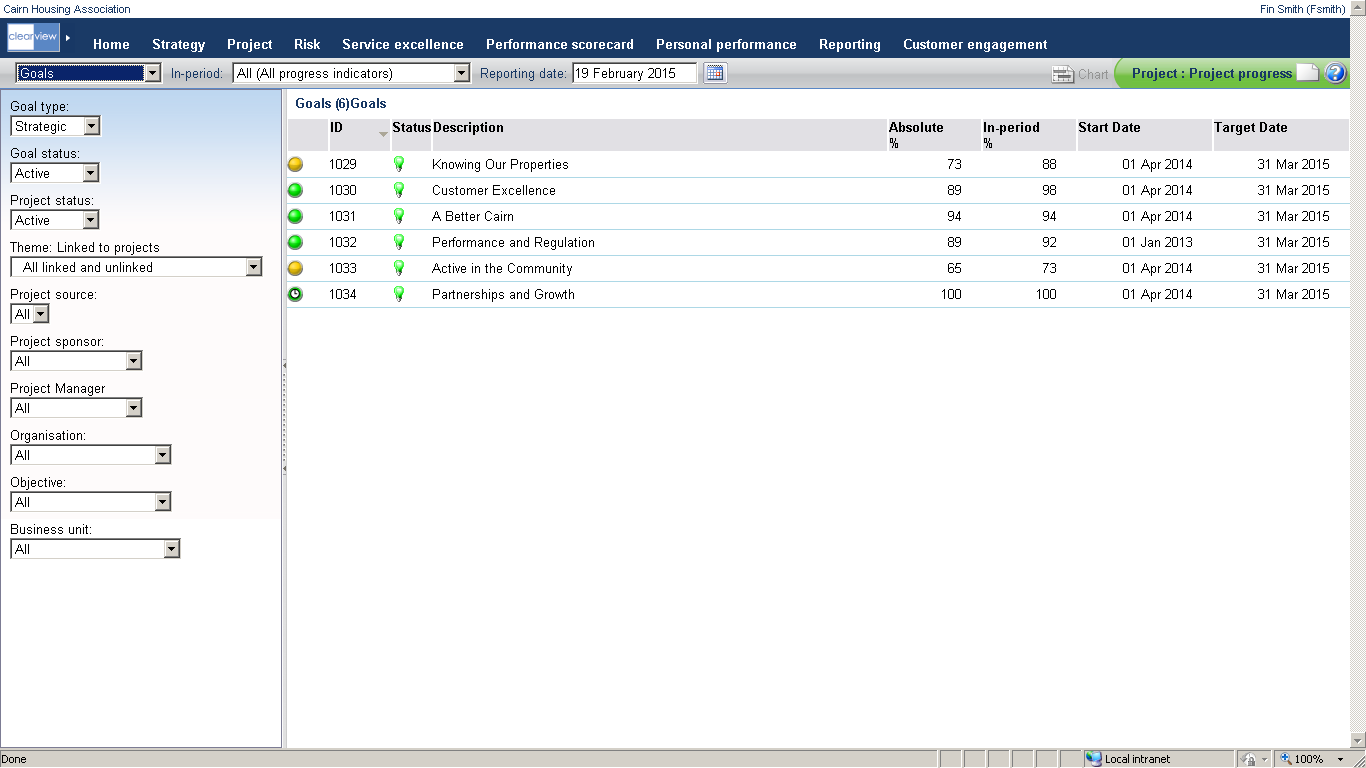 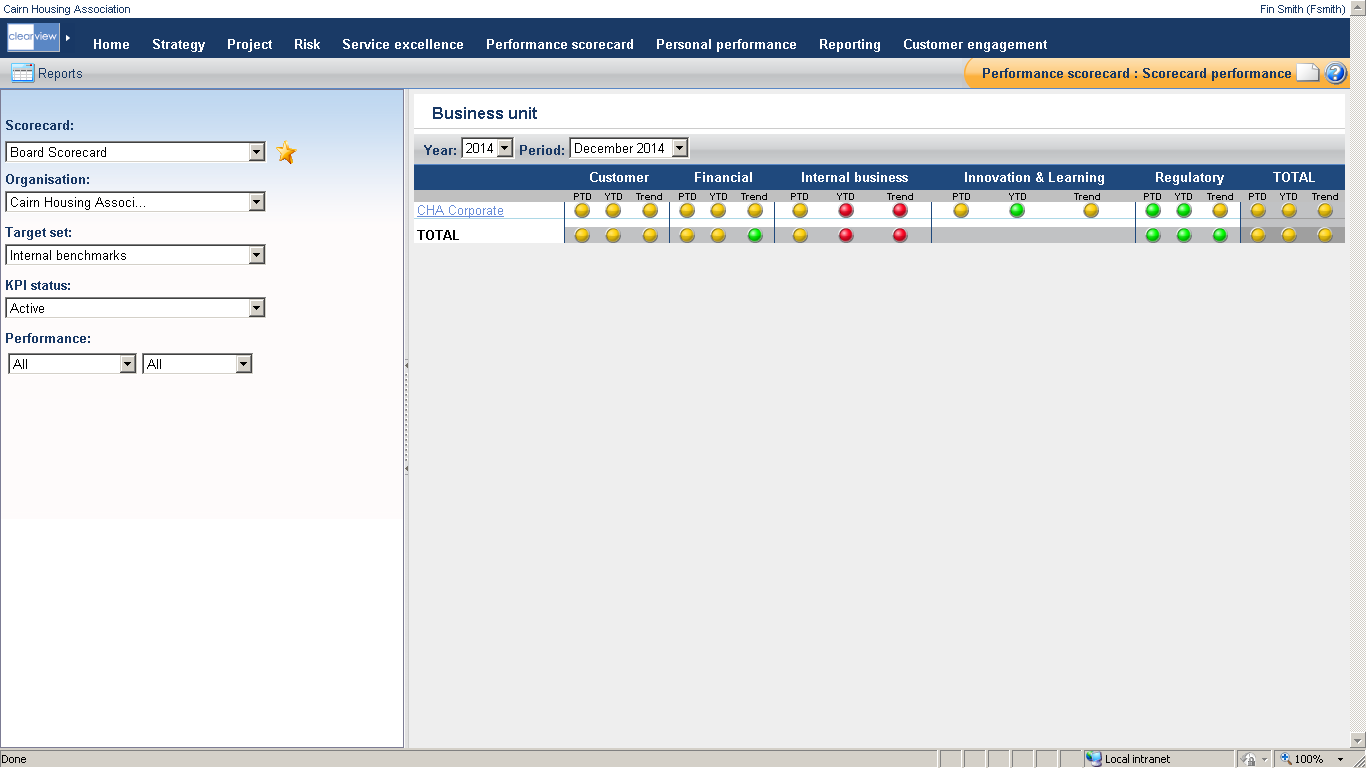 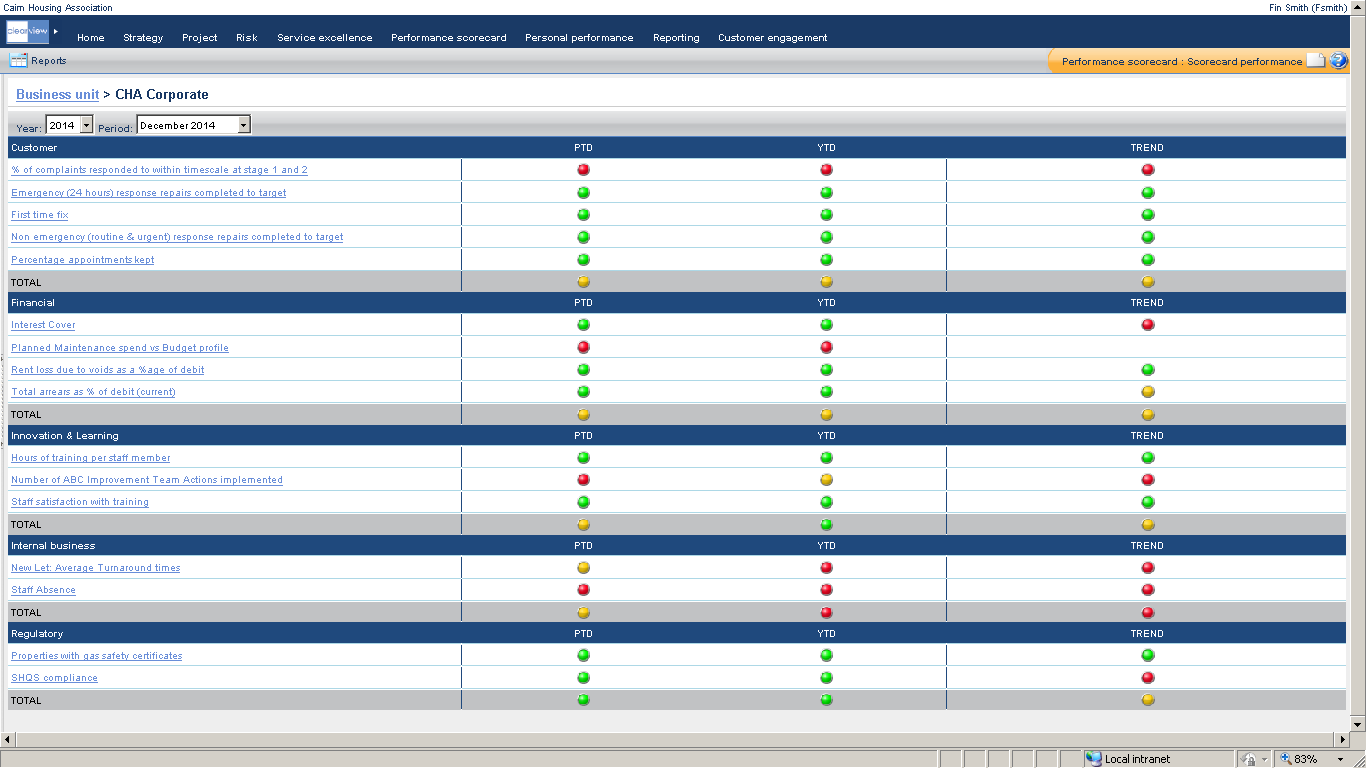 Essentially
We monitor progress against delivery
We monitor key performance information related to delivery
We know if we are delivering on our Business Plan or not
We have a Business Plan
We break this down into deliverables
We allocate responsibility to deliver
Executing for our Customers
Pictured: Cairn Contact Centre Team Members
Executing for our Customers
But what about the day to day – isn’t that more important to customers?
Centralised call handling
Automated workflows – creating visibility and accountability
Mobile
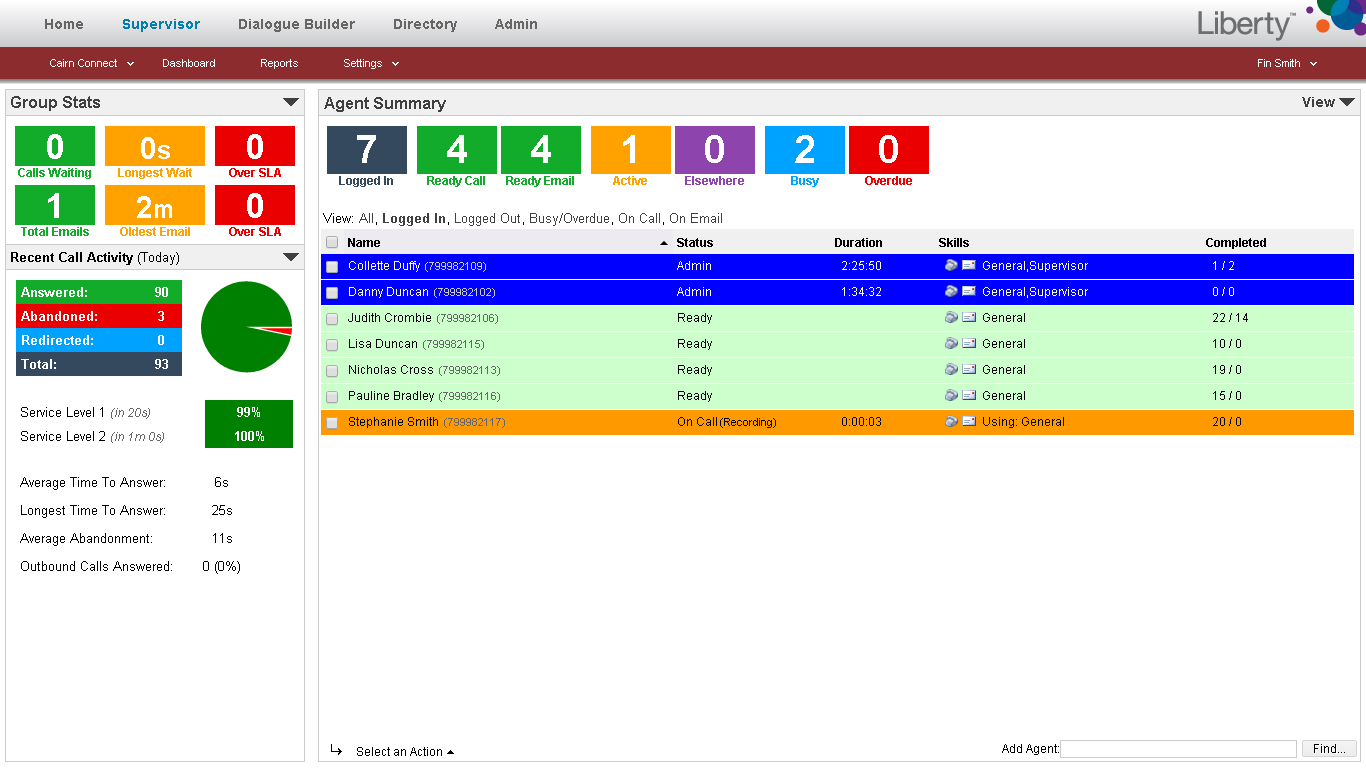 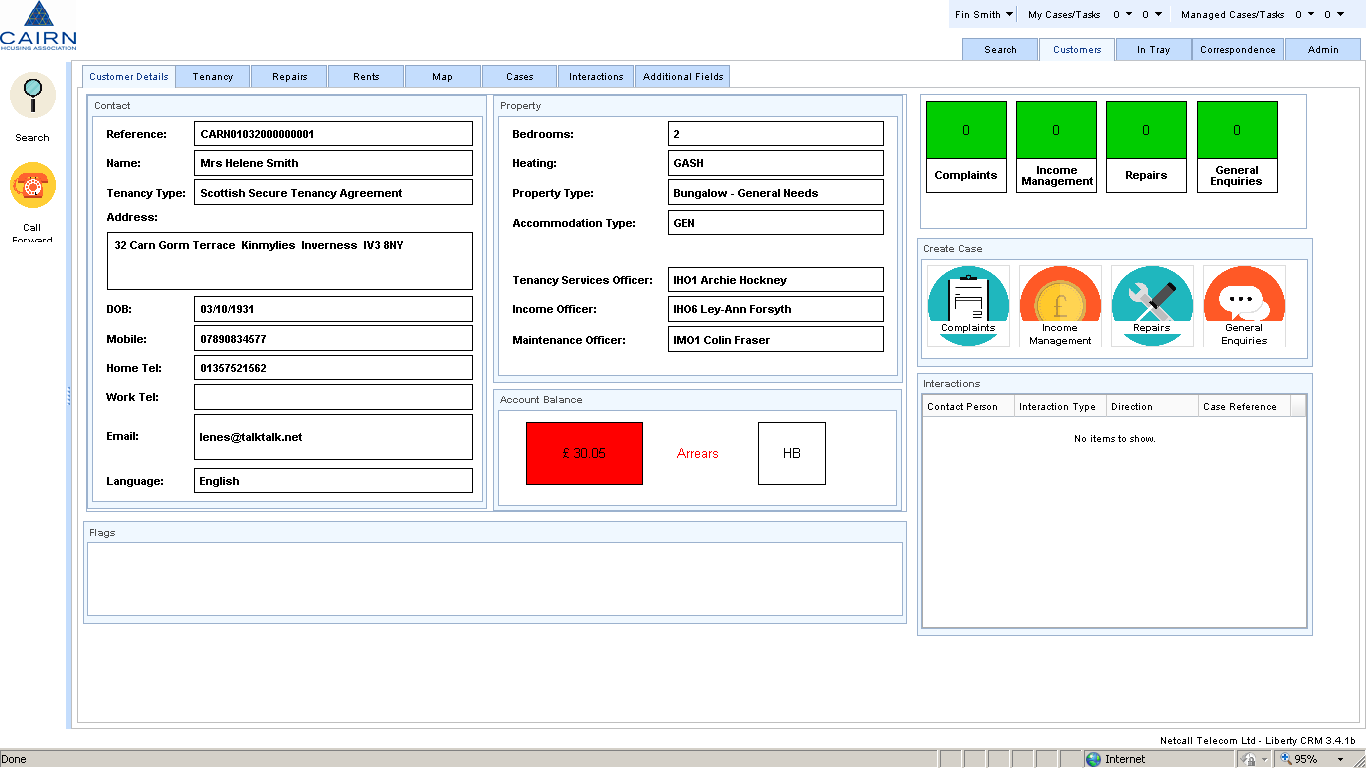 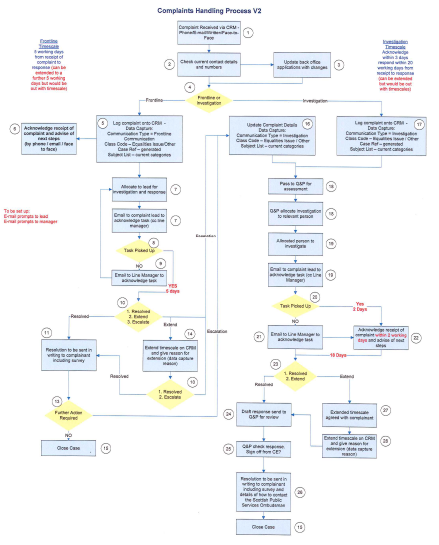 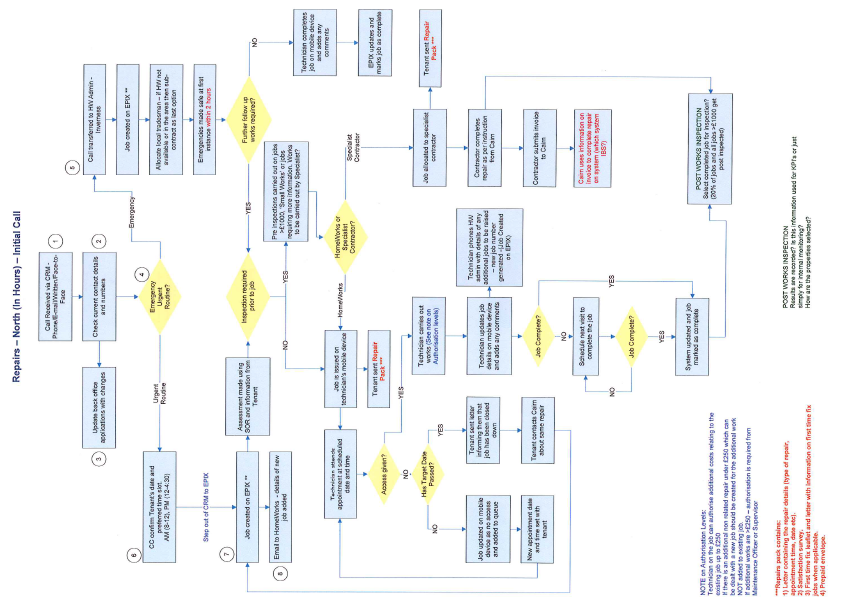 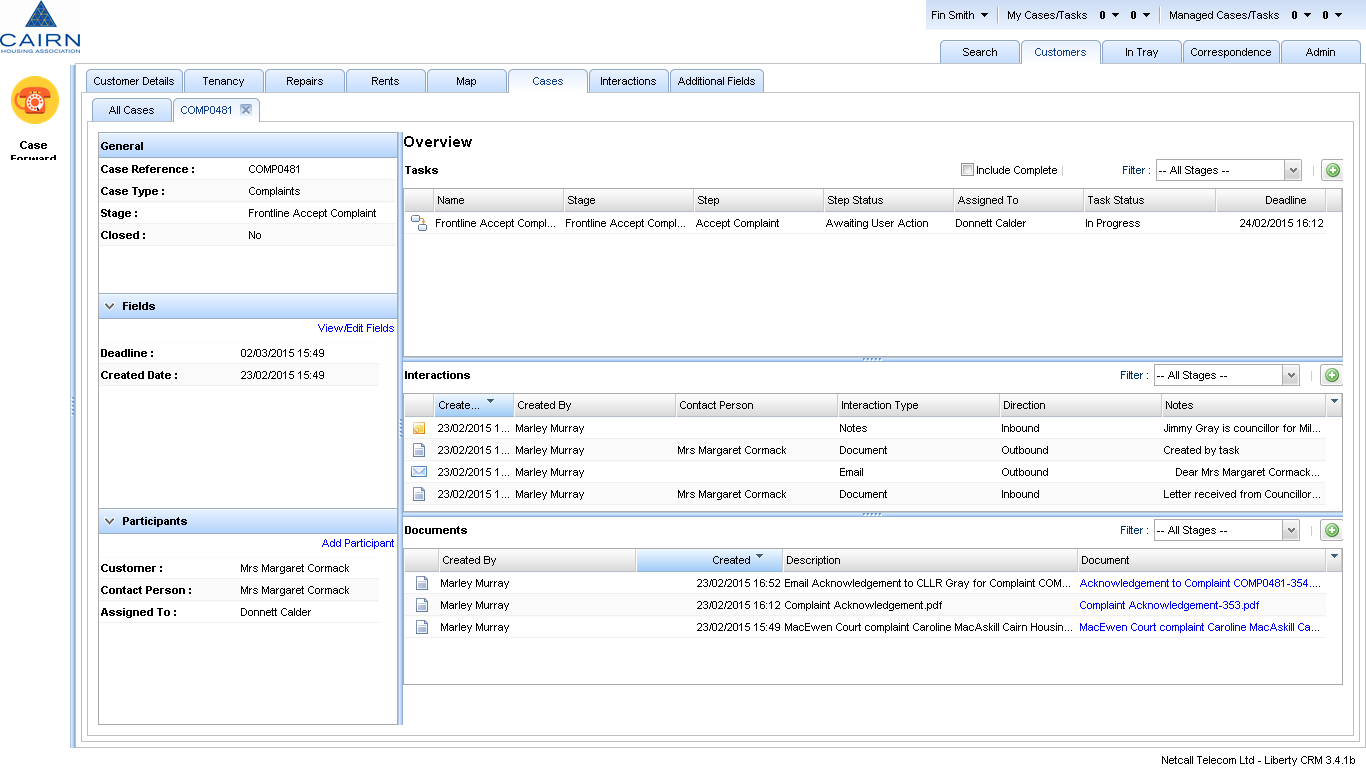 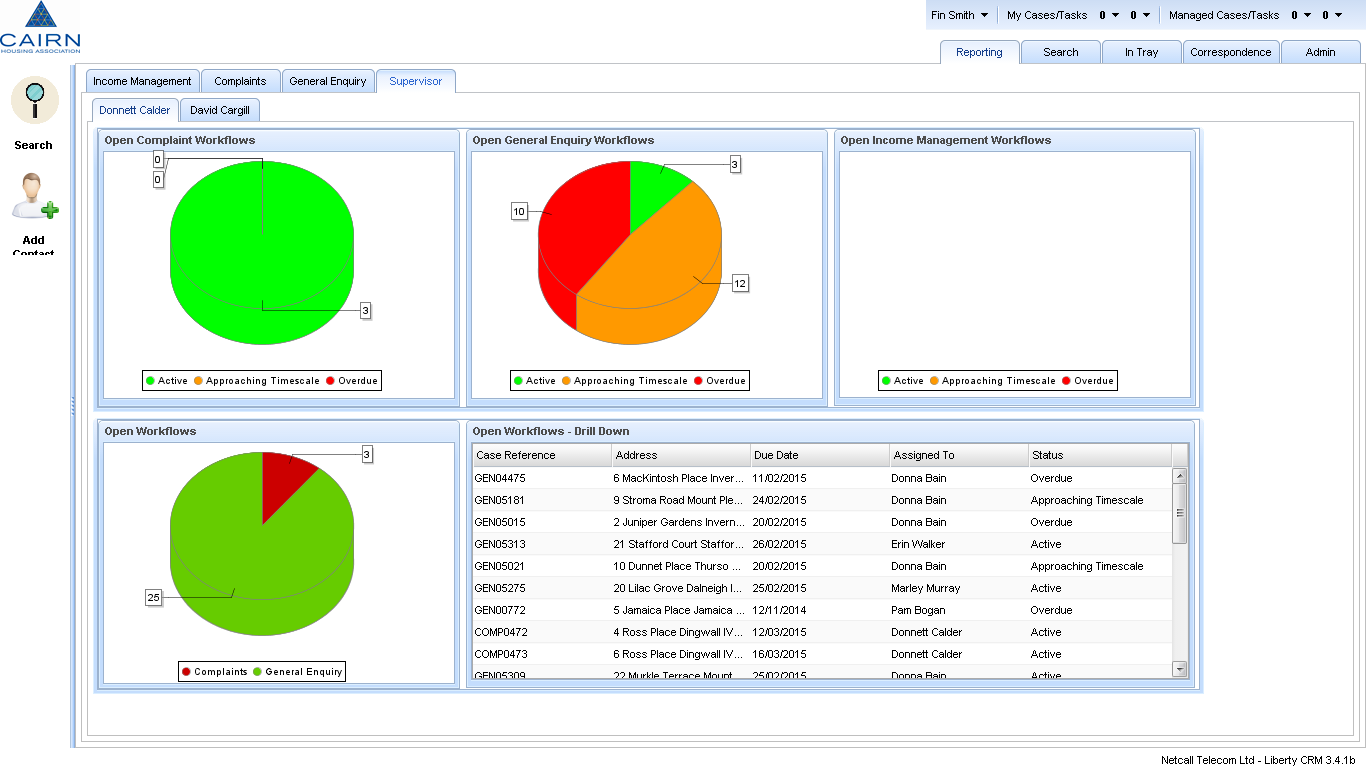 Next Stage – Mobile
Accountability on the move!
Adding value for staff and customers
Accountable to our Customers
Pictured: Cairn’s Customer Panel
Accountable to our Customers
How do we know that we’re any good?
Customer Engagement and Satisfaction
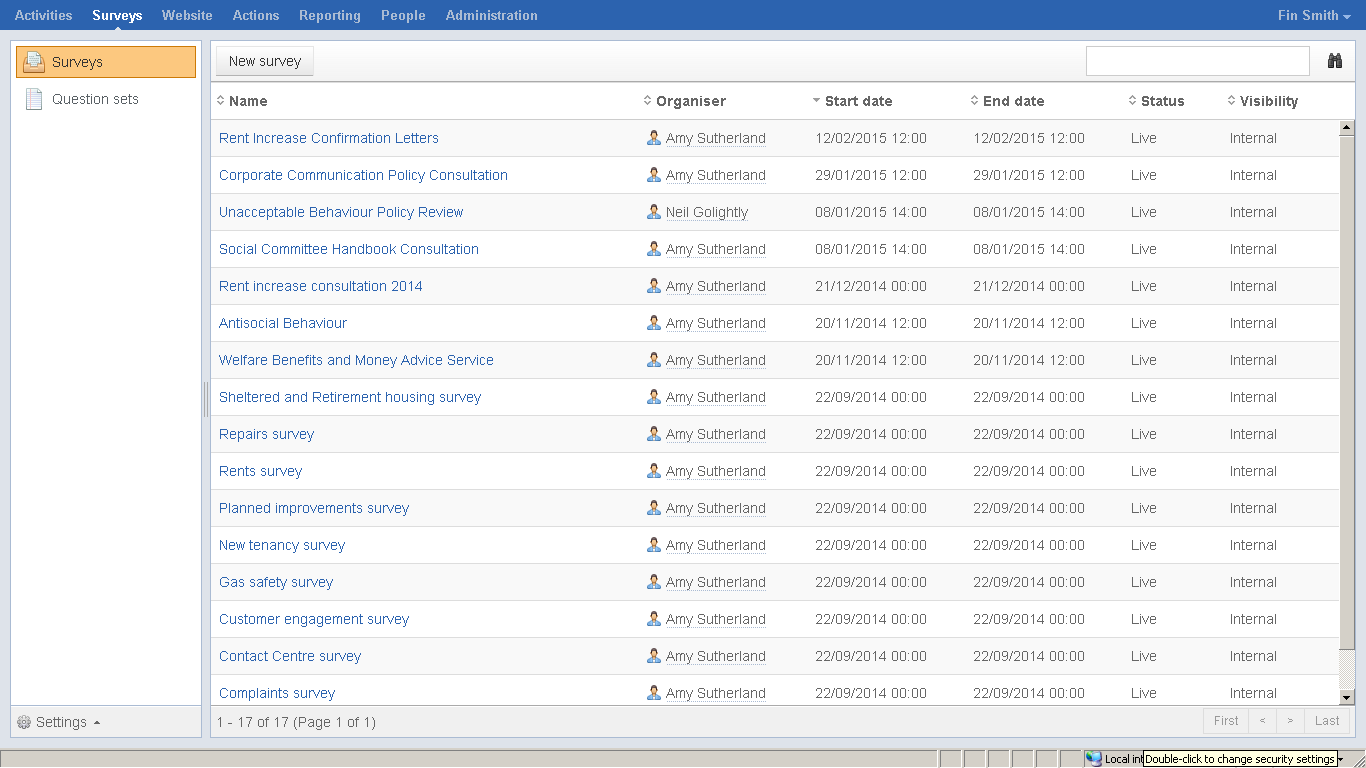 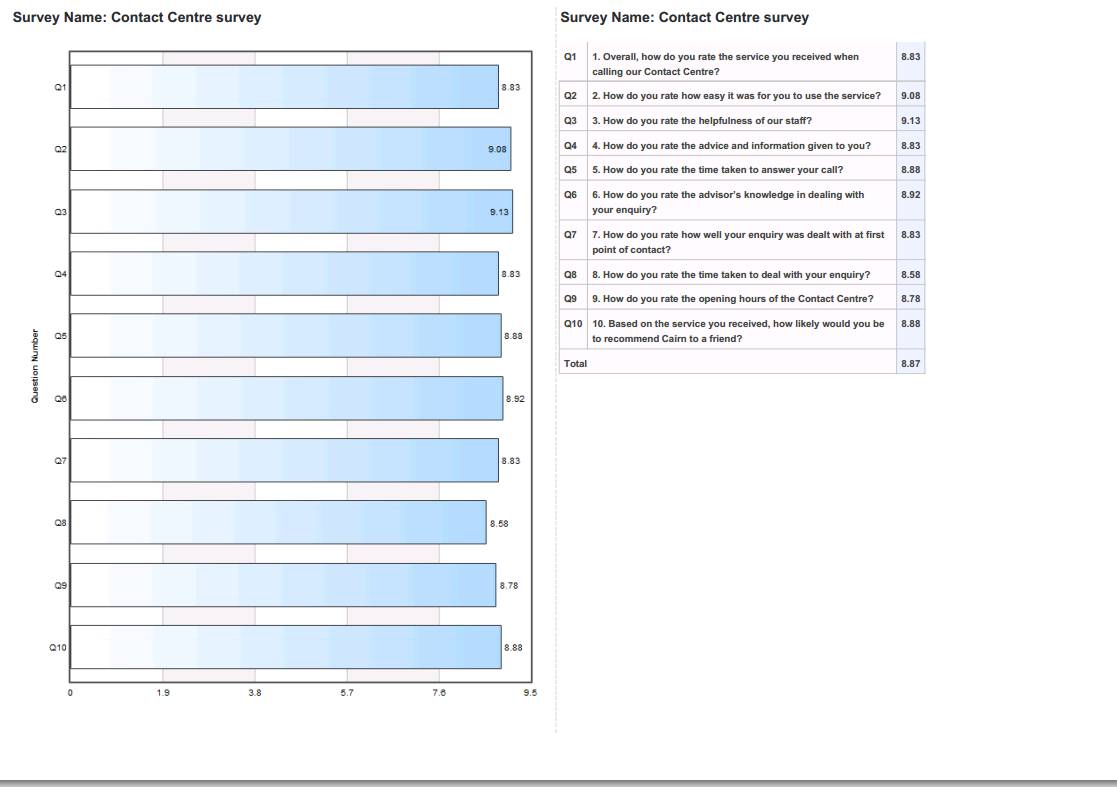 Accountable to our Customers
Improvement notices are issued
Individual question scores below 6
Survey averages score below 6
Assigned to a named officer
Next Steps
Integration to the CRM
Accountable to each other
Pictured: Cairn HomeWorks, Highlands
Accountable to each other
The next stage in our journey
How do we drive improvement in delivery through our most important asset – our people
New People Strategy – Focus on Organisational Development
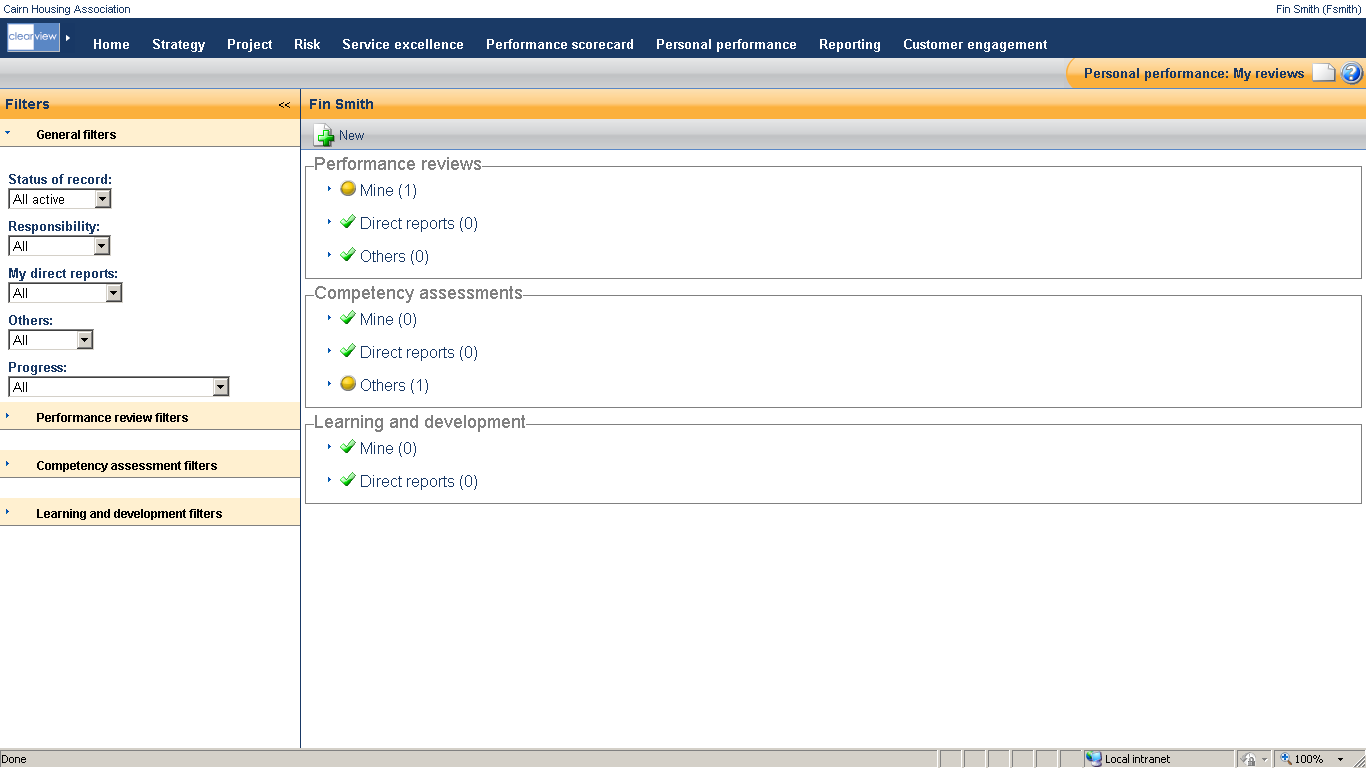 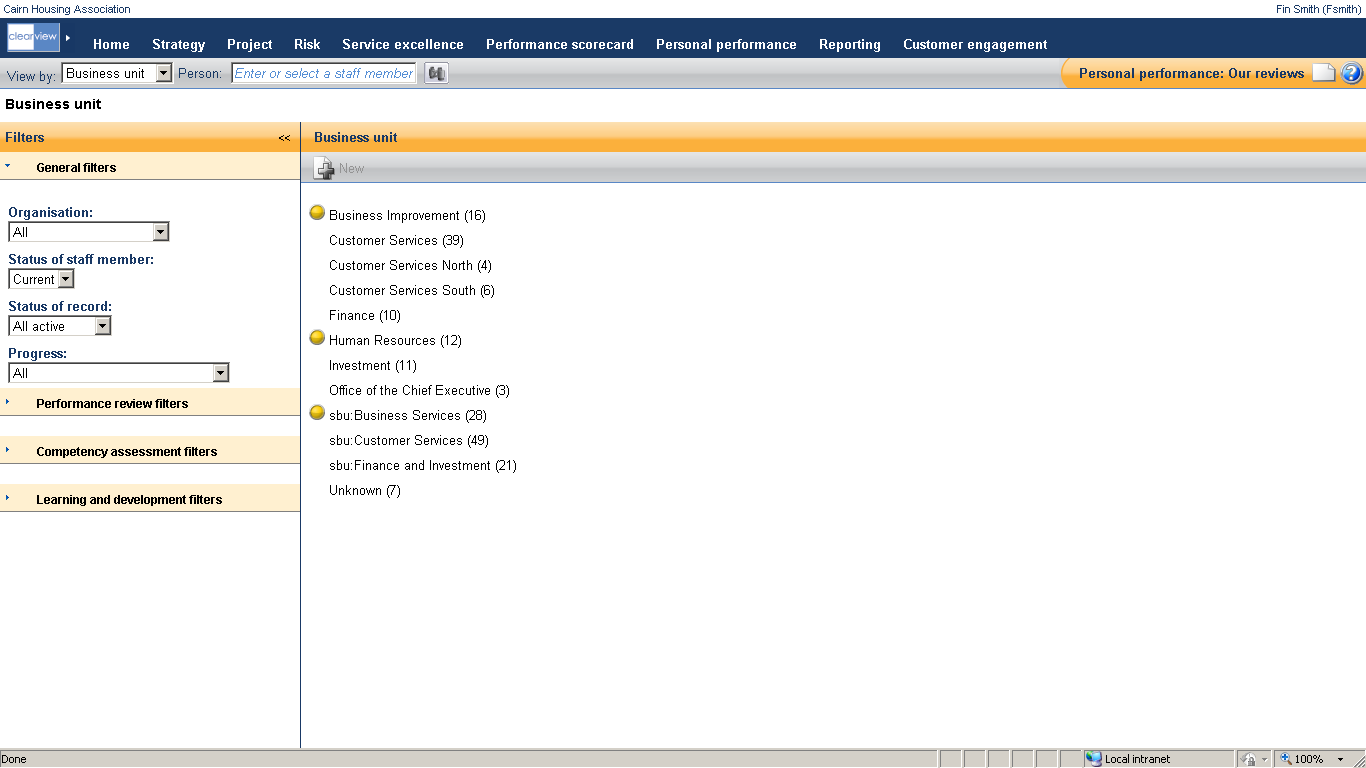 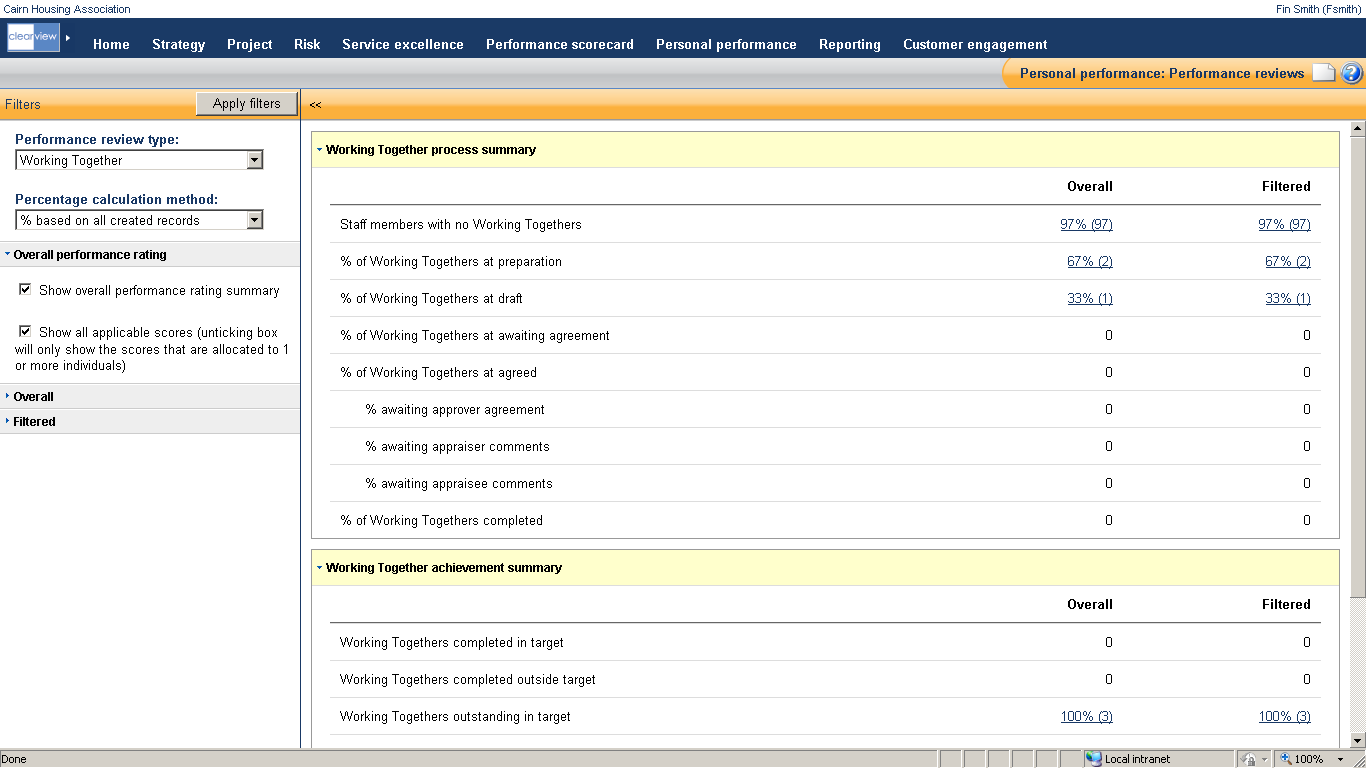 Accountable to each other
Delivers
121 meetings
Appraisals
Covers values and behaviours – including accountability
Project for 2015/16
Clarity on expectations and priorities
Linked to strategy delivery
Pulls through projects and tasks
Summary
Pictured: Cairn’s South Office, Bellshill
Summary
Accountable to our Customers
Accountable to each other
Summary
Questions and Close
Challenges and Context
Executing on our Plans
Executing for our Customers
Questions and Close
Pictured: Cairn Headquarters, Edinburgh
Questions and Close
Fin Smith
fin.smith@cairnha.com
0800 990 3405
www.cairnha.com